VARNO NA KOLESU
2019/20
Saša Veler
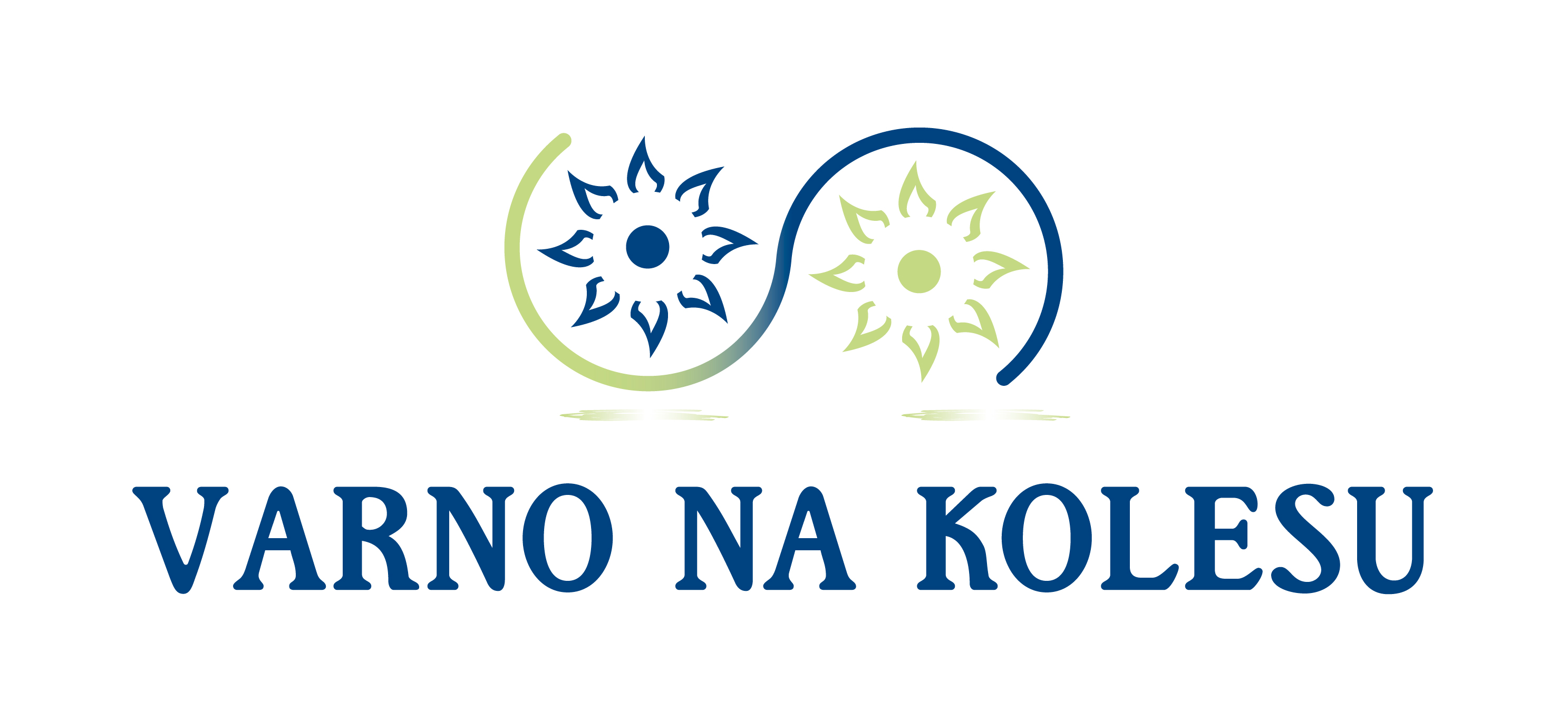 OSMA SEZONA
NOVI POGOJI SODELOVANJA
ŠE MAMLJIVEJŠE NAGRADE
CILJI
POBUDA/PODPORA
SODELUJOČI
RAZPIS A in B
A in B na isti šoli
vzpodbujanje prometne varnosti in uporabi kolesa z vidika trajnostne mobilnosti
Peti razred
2019/20 vsi učenci osnovne šole
A za učence, ki opravljajo kolesarski izpit
B za učence, od 1. do 9. razreda
družbe Butan plin,  Policije, Zavod za šolstvo in šport, Agencija za varnost prometa in drugih partnerjev.
dodatnih 1.000, 800 in 500 evrov in dodatne praktične nagrade.
2
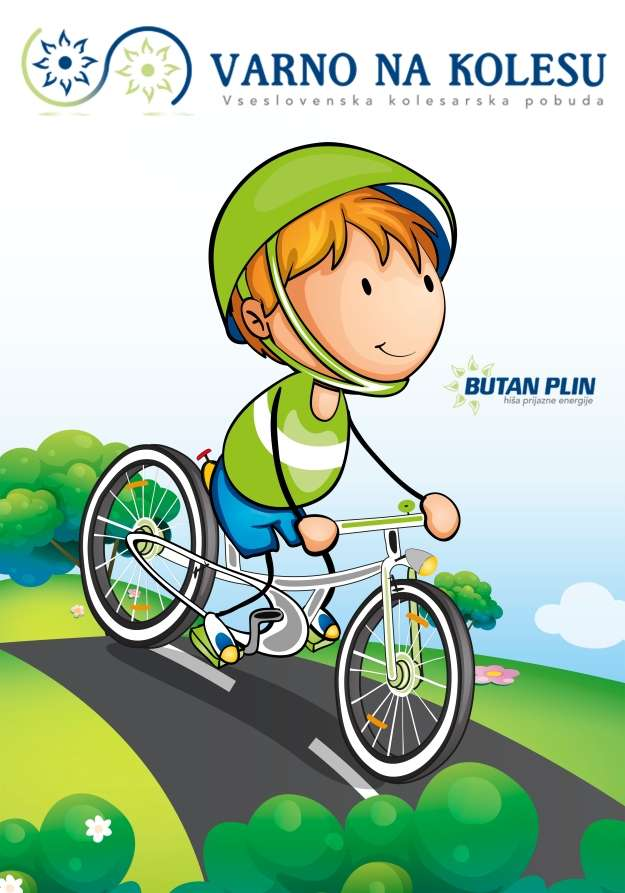 SKLOP
1. NALOGA
KOLESARJI V MOJI OBČINI

Predstavitev oziroma priprava AKCIJSKEGA NAČRTA za vzpodbujanje varnega kolesa

POROČILO AKTUALNEGA STANJA 
RAZMIŠLJANJA učencev glede možnosti za izboljšanje pogojev za kolesarjenje in vzpodbujanje trajnostno mobilnost v občini/kraju.  
POVZETEK UKREPOV za izboljšanje pogojev in možnosti za aktivno in varno udeležbo kolesarjev in s tem povezanega gibanja v kraju.
2. NALOGA
JAZ, KOLO IN SVET

Predstavitev kolesarjenja, kolesa in njegovih vplivov (razsežnosti) na širše naravno in družbeno okolje ter analiza dobrih kolesarskih praks po svetu.
RAZPIS A
Razred izbere in opravi eno od predvidenih nalog.
Trajanje: 
1. 10. 2019 - 31. 12. 2019
3
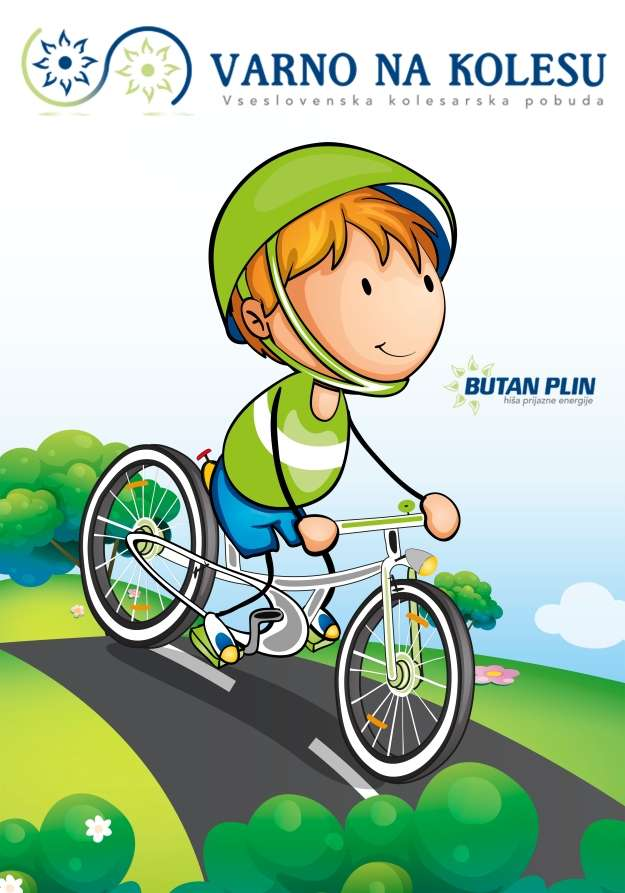 2. SKLOP
1. NALOGA
POPOLNO OPREMLJENO KOLO IN KOLESAR

Obnoviti znanje o popolno opremljenem kolesu in kolesarju; izvedba pregleda koles na šoli. Učenci najprej sami preverijo stanje in opremo svojih koles ter izpolnijo delovni list. Med obvezno opremo kolesarja učenci posebno pozornost namenijo kolesarski čeladi in situacijam, ko nas lahko obvaruje.
2. NALOGA
NAJPOGOSTEJŠI PREKRŠKI KOLESARJEV
Priprava zloženke s preventivno vsebino o najpogostejših prekrških kolesarjev in opozoriti na ustreznejše in varnejše ravnanje v prometu.
RAZPIS A
Razred izbere in opravi eno od predvidenih nalog.
Trajanje: 
1. 1. 2020 - 31. 3. 2020
4
RAZPIS B
Opravljate lahko le posamezno nalogo ali vse. 
Nagrade prejmejo najuspešnejše šole v okviru posamezne naloge, kakor tudi najuspešnejše šole v okviru vseh treh nalog.
od 1. do 9. razreda
Trajanje: 
1.10.2019 - 31.4.2020
NA KOLESU
JAZ NA KOLESARSKEM IZLETU
PREDLOG ZA KOLESARSKI IZLET V MOJI OBČINI
V okviru te (posamezne) naloge bodo nagrajene tri šole, ki bodo vključile najvišje število otrok. Upošteva se delež vključenih učencev glede na skupno število otrok na šoli. 
1. nagrada: Servis koles za učence šole in lokalno skupnost 
2. nagrada: 200 € in 5 kolesarskih čelad 
3. nagrada: 100 € in 5 kolesarskih čelad
V okviru te naloge bodo nagrajene tri šole, katerih učenci dosežejo najvišje povprečje prevoženih kilometrov v projektu: 
1. nagrada: Servis koles za učence šole in lokalno skupnost 
2. nagrada: 200 € in 5 kolesarskih čelad 
3. nagrada: 100 € in 5 kolesarskih čelad
V okviru te naloge bodo nagrajene tri šole, katerih predlogi za kolesarski izlet bodo dosegli najviše število točk. (30)
1. nagrada: Servis koles za učence šole in lokalno skupnost 
2. nagrada: 200 € in 5 kolesarskih čelad 
3. nagrada: 100 € in 5 kolesarskih čelad
5
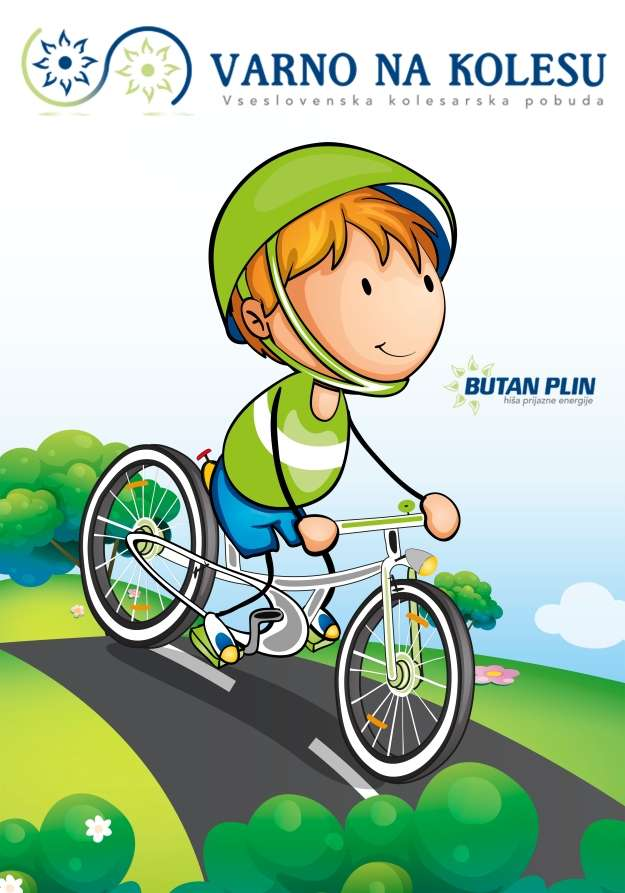 NALOGA
NA KOLESU
Šola izvede športno-kolesarsko aktivnost (športni dan ali 7 ur skozi šolsko leto), ki učencem od 1. do 9. razreda omogoča izvedbo kolesarjenja ali kolesarskega izleta. 

Učenci, ki še nimajo opravljenega kolesarskega izpita kolesarijo na neprometnih površinah. 
Učenci, ki imajo kolesarski izpit lahko tekmujejo v spretnostni vožnji na poligonu ali se odpravijo na krajši kolesarski izlet v bližnji okolici. 


Namen je, da se lahko vključi in kolesari oziroma je aktivnih na kolesih čim večje število otrok. Poleg kolesa so lahko učenci aktivni tudi na drugih »vozilih na kolesih«, kot so skiro, roleji, kotale ipd.
KOLESARSKE URICE – izvedejo učenci v okviru podaljšanega bivanja, športne vzgoje ali drugih aktivnosti v obsegu vsaj 7 ur v obdobju od 1.10.2019 do 15.5.2020. Učenci kolesarijo oziroma imajo možnost vožnje na prilagojenih spretnostnih poligonih, simuliranih križiščih ipd. 


DOKAZILO O SODELOVANJU 
spletni obrazec, 
kratko poročilo 
fotografije
RAZPIS b
6
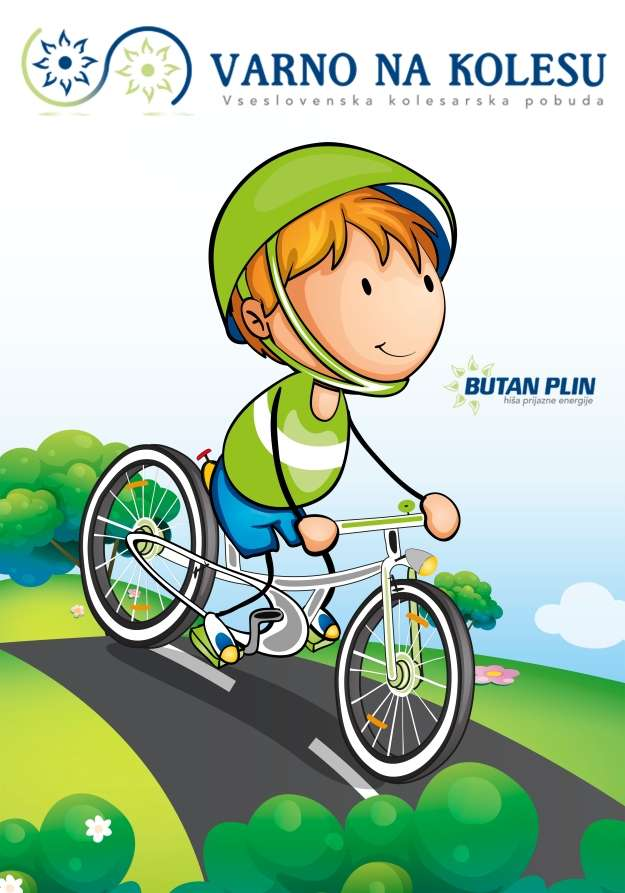 2. NALOGA
JAZ NA KOLESARSKEM IZLETU
RAZPIS b
V okviru te naloge bodo nagrajene tri šole, katerih učenci dosežejo najvišje povprečje prevoženih kilometrov v projektu na učenca 


DOKAZILO O SODELOVANJU 
Razrednik zbira podatke o prevoženih kilometrih in jih do konca aprila vpiše v spletni obrazec.
Vzpodbujanje učencev k aktivnemu preživljanju prostega časa. 
Učenci, ki še nimajo kolesarskega izpita kolesarijo v spremstvu odrasle osebe. Ostali učenci lahko samostojno. Svoje poti/razdalje beležijo in tako šola zbira skupno število prevoženih kilometrov.
7
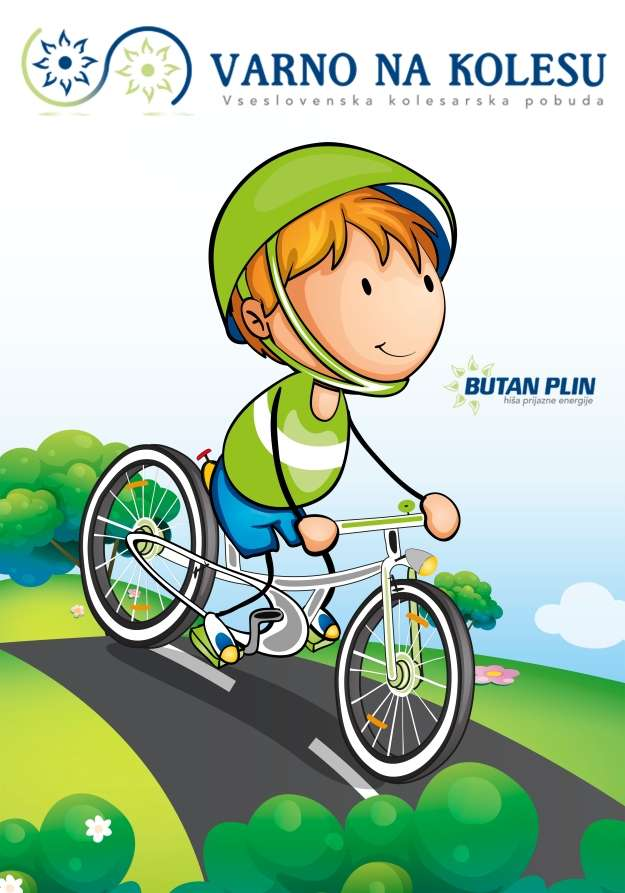 3. NALOGA
PREDLOG ZA KOLESARSKI IZLET V MOJI OBČINI
RAZPIS b
Učenci spoznavajo in odkrivajo zanimive in prijetne poti za kolesarje. Poti naj bodo primerne za družinski kolesarski izlet. 

Svoj predlog za kolesarski izlet v bližnji okolici nato predstavijo na način, da bo zanimiv in jasen za obiskovalce, ki se v tem kraju nahajajo prvič. 

Seveda je dobrodošlo, da predlog kolesarskega izleta tudi sami preverijo oziroma preizkusijo.
V okviru te naloge bodo nagrajene tri šole, katerih učenci dosežejo najvišje povprečje prevoženih kilometrov v projektu na učenca
(tiskanje za obiskovalce z donacijami) 


DOKAZILO O SODELOVANJU 
Rok za oddajo predloga je 31.3.2020 v elektronski obliki.
8
POVEZAVA S PROJEKTI,  ŠPORTNI DNEVI, RAP, OPB
TRAJNOSTNA MOBILNOST
Peš v šolo (tudi s kolesom)
Atletika (poligon za kolesarje od 1. do 4. razreda)
Soki 20 za 20
mesec maj
Kolesarski izleti 5. in 6. razreda pri športu
Kolesarjenje z ravnateljico
OPB - kolesarske urice
9